Экологические экскурсиикак средство универсальных учебных действий
ЭКСКУРСИИ- это форма организации обучения , которая позволяет проводить наблюдение и изучение различных предметов, явлений и процессов в естественных условиях.
Задачи экскурсии:
1. Решают образовательные и воспитательные задачи  

2.Способствуют всестороннему развитию младших школьников 

3. Помогают достижению предметных результатов обучения

4.Служат становлению фундамента для формирования естественнонаучных и обществоведческих понятий

5. Осуществляют накопление у детей опыта общения с окружающим  миром
Задачи экскурсии:
6. Решают достижение планируемых метапредметных результатов обучения

7. Предполагают проведение наблюдений, практических работ, что тесно связано с формированием исследовательских умений и навыков младших школьников 

8.Решают духовно-нравственные, экологические задачи воспитания школьников 

9.Реализуют краеведческий принцип воспитания младших школьников
Классификация экскурсий
Экскурсии
По месту в учебном плане
По содержанию
По дидактическим целям
По характеру познавательной деятельности
Тематические
Комплексные
Обзорные
Учебные
(предусмотренные программой)
Внеучебные
Вводные
Текущие
Итоговые
Иллюстративные
Исследовательские
Виды экскурсий
1. Вводные- проводится в целях активизации познавательной деятельности учащихся или актуализации опорных знаний 
2. Текущие- проводятся параллельно с изучением какой-либо темы и служат для достижения результатов обучения
3.Итоговые- направлены на закрепление изученного ранее материала 
 4.Иллюстративные- предполагают описание, показ и характеристику явлений и процессов
5. Исследовательские- предполагают самостоятельное изучение школьниками объектов и явлений (учитель руководит)
Технология проведения экскурсий
Организация экскурсий предусматривает реализацию в 3 этапа:

Подготовка учителя

Подготовка учащихся

Подготовка родителей
Процесс непосредственного проведения экскурсий
Делится на 3 части в соответствие с дидактическими целями:

Вводная часть, в ходе которой учитель еще раз информирует детей о целях, маршрутах, правилах поведения и т.п.
Рабочая часть включает проведение наблюдений, самостоятельную работу детей, сбор материала и т.п.
Заключительная часть, в ходе которой подводятся итоги
Постэкскурсионный этап
Учащиеся готовят отчет :

Презентации

Рисунки

Фотографии

Стенгазеты

Выставки и т.п.
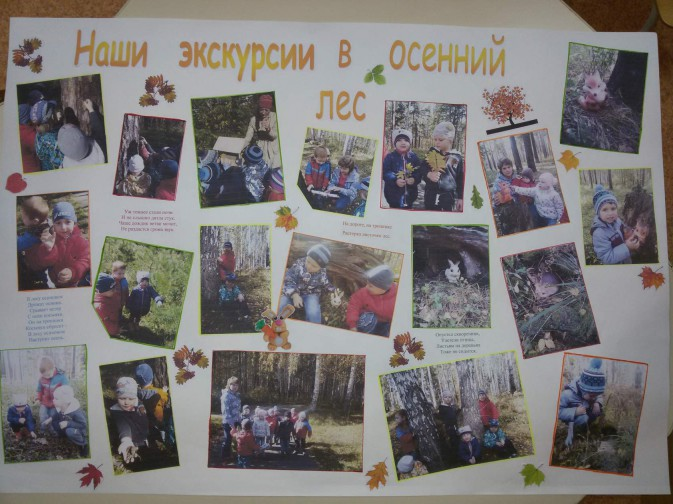 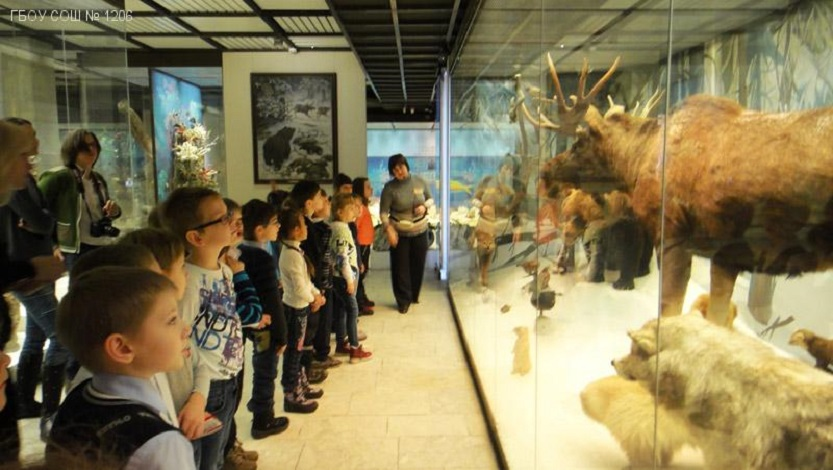 2. Проводится итоговая беседа :

Закрепляются знания

Уточняются умения и навыки

Организуется рефлексия деятельности


3. Показывают учащимся, где в дальнейшим будут использованы материалы экскурсий в учебном процессе, во внеурочной деятельности
Спасибо за внимание!